Professionele ontwikkeling
Les programma
Inleiding op het vak en de planning doornemen
Casus schrijven, in groepjes evalueren en klassikaal nabespreken
Theorie beroepsmatig handelen
Brainstorm sessie (Wat is beroepsmatig handelen?)
Inleiding op vak / Planning
Doel van het vak
Eindproduct
Planning (wiki)
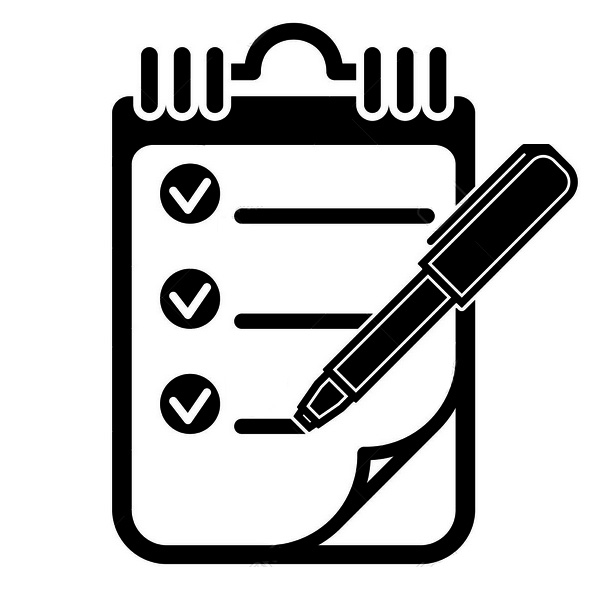 Casus
Uitleg werkvorm
Klassikaal nabespreken
Wat is beroepsmatig handelen?
Manier waarop je werkt als professional
Handelen vanuit je beroep en vanuit jezelf
Reflecteren op beroepsmatig handelen
Wat valt er onder beroepsmatig handelen?
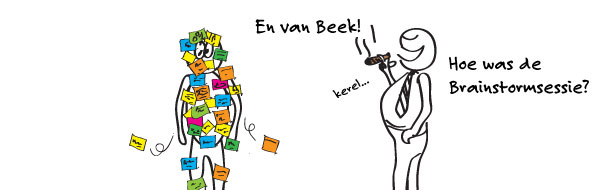